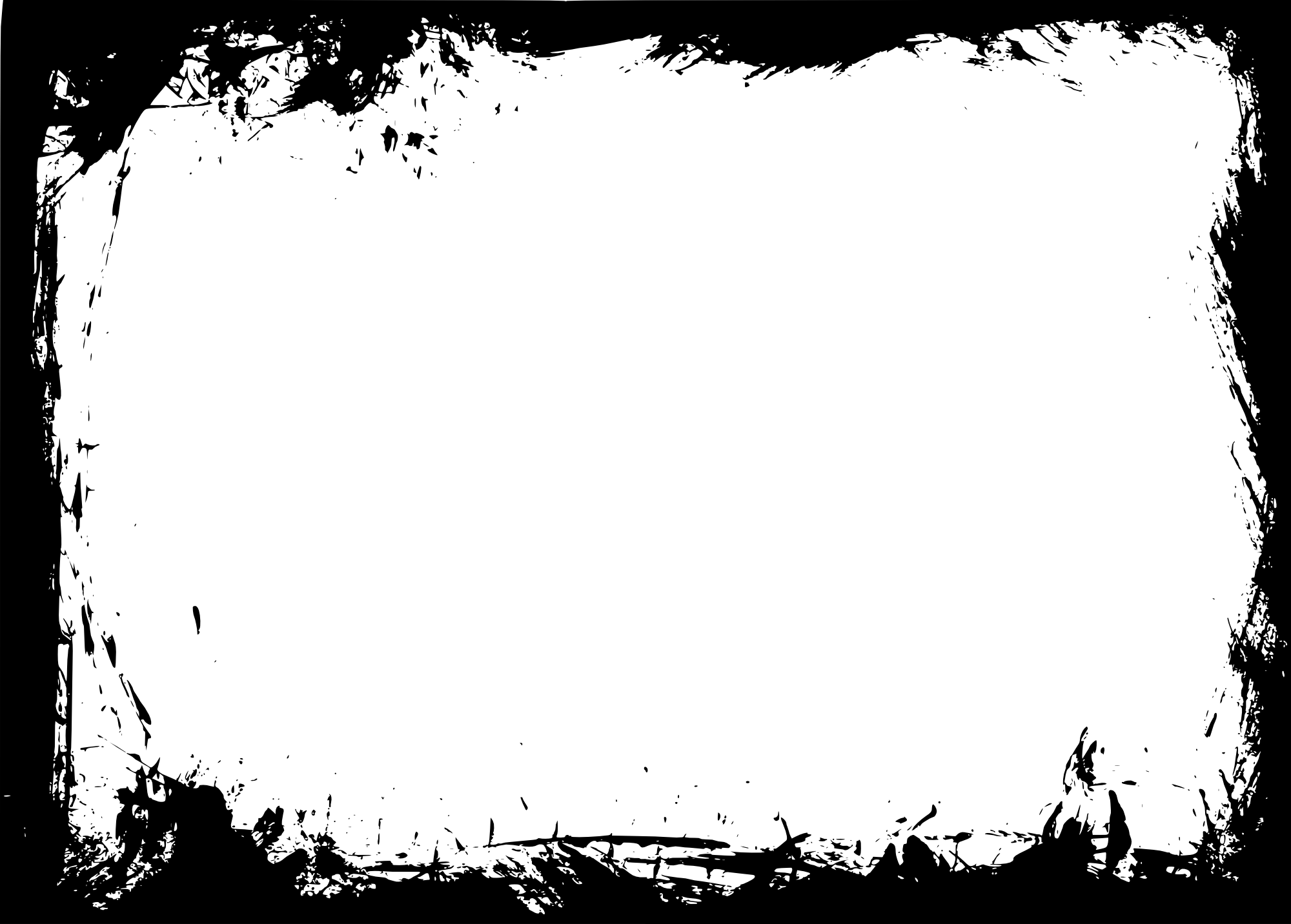 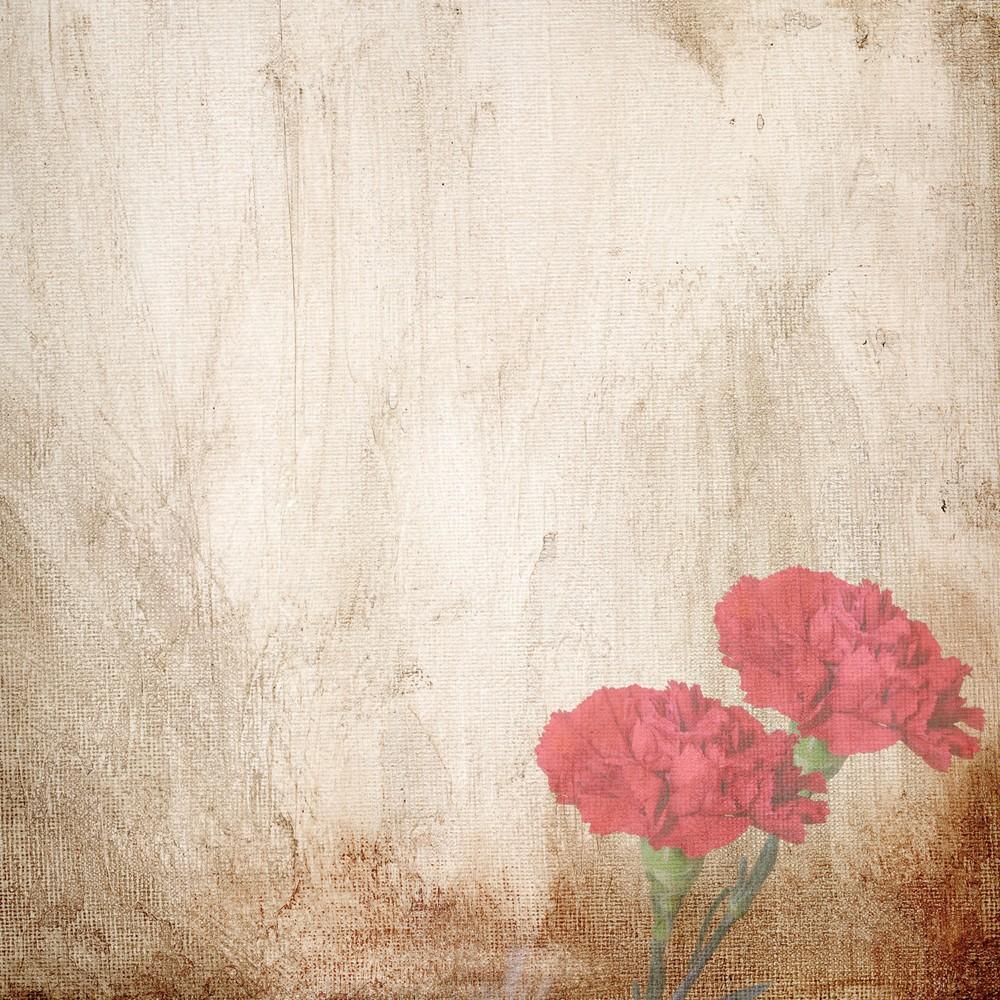 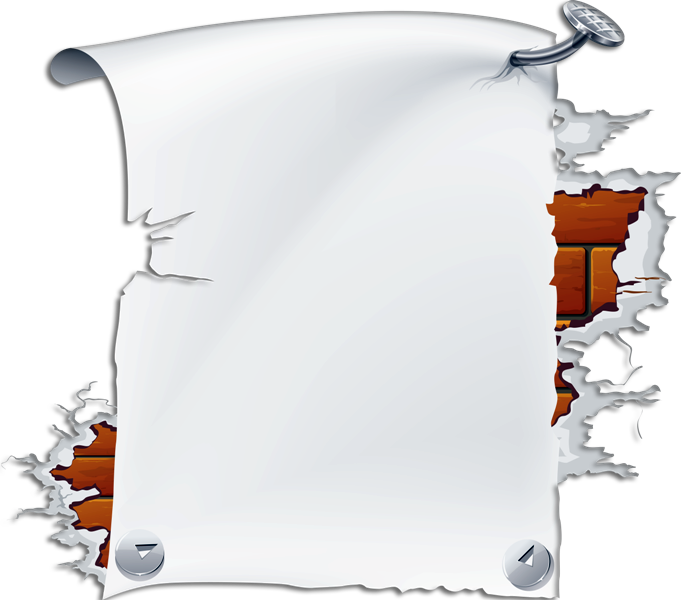 15 февраля 1989 – 
день вывода советских войск 
из афганистана
Урок мужества 
«Эхо афганской войны», посвященный  
дню памяти воинов-интернационалистов
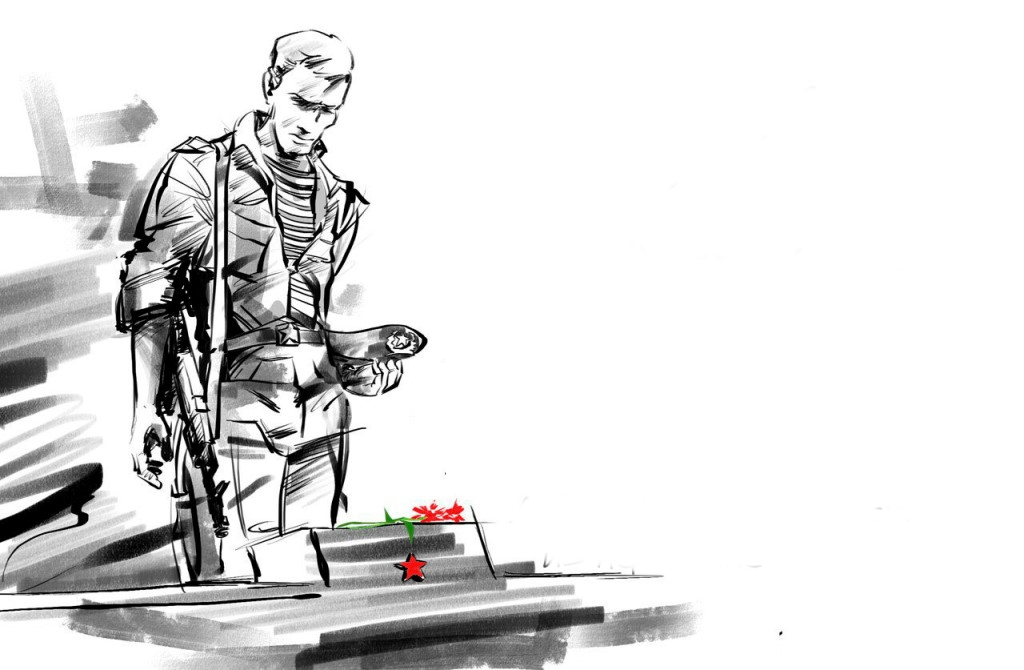 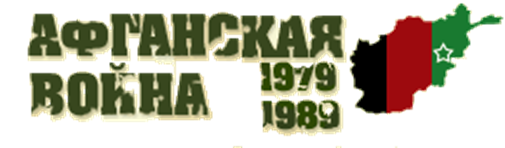 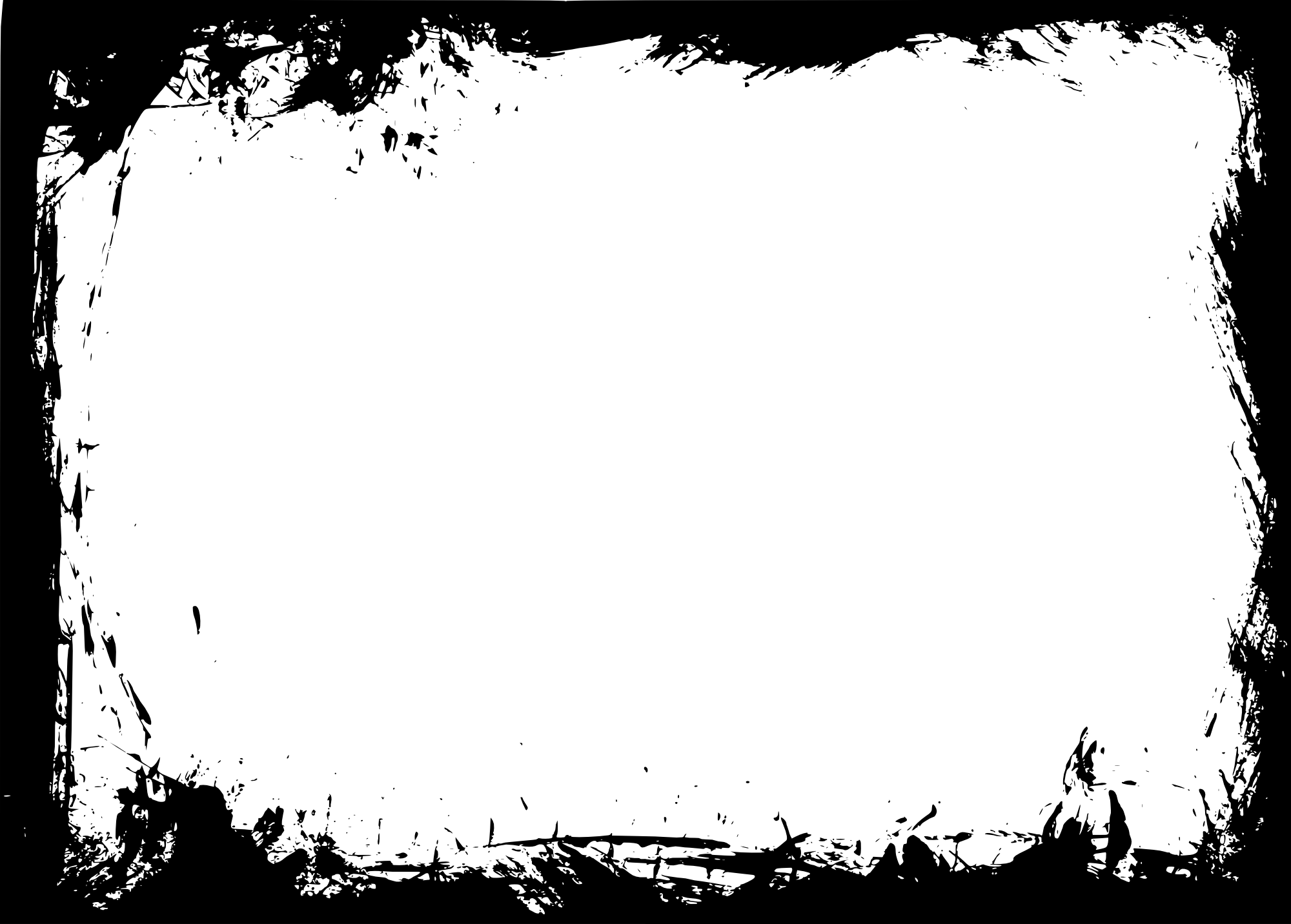 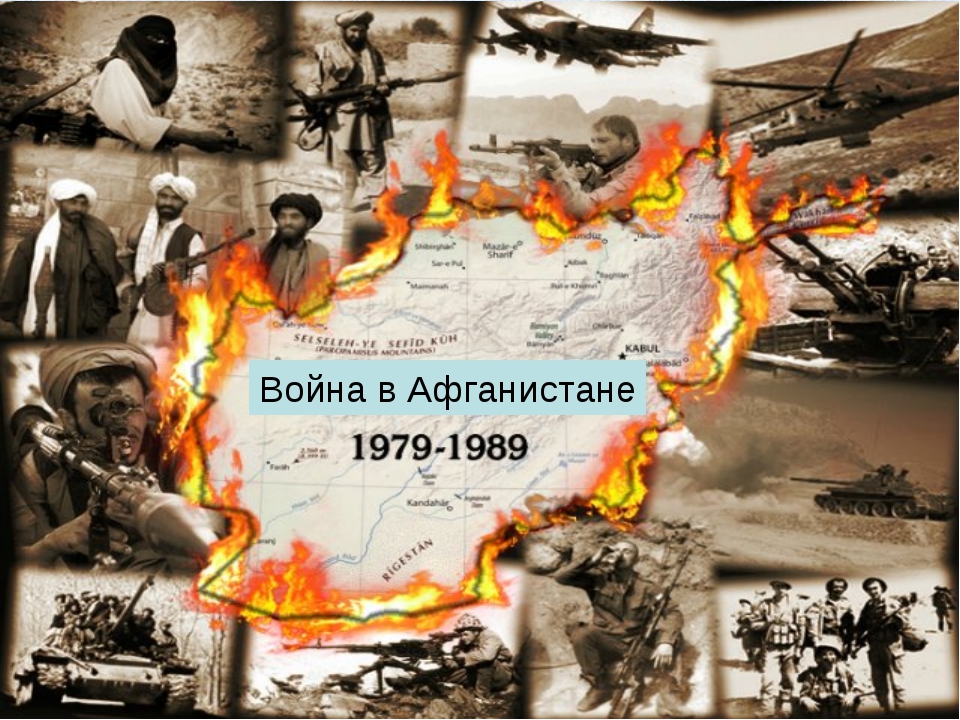 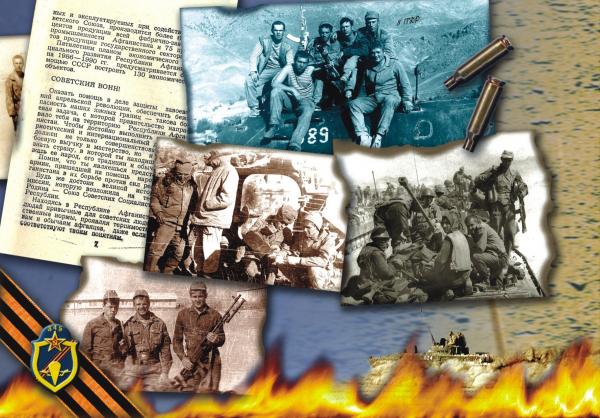 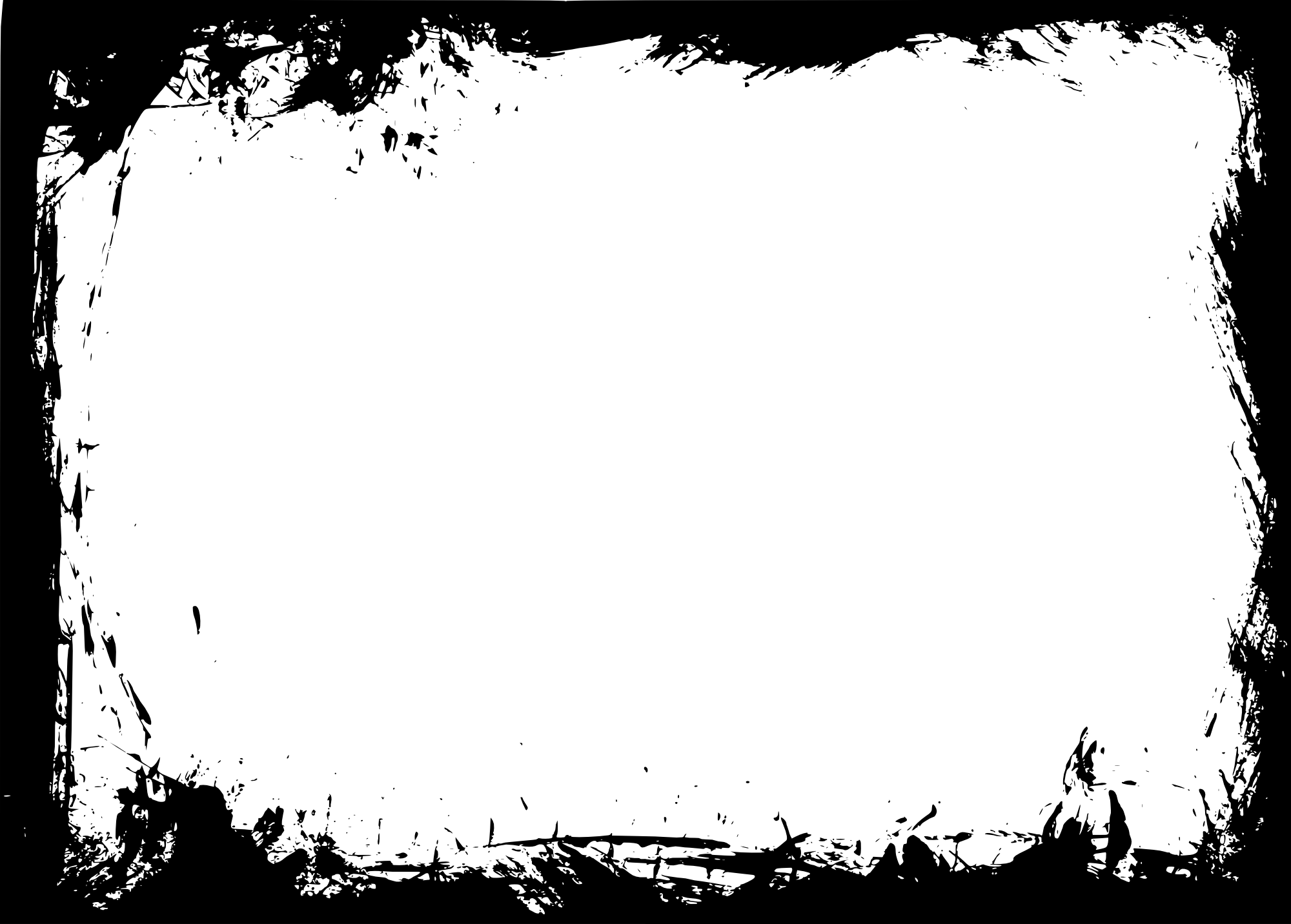 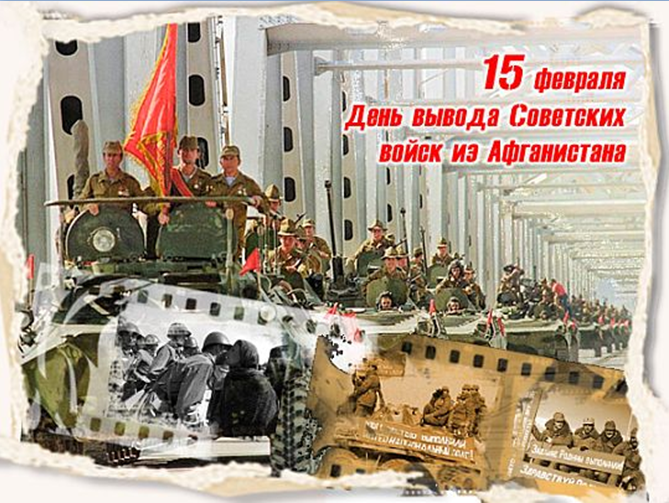 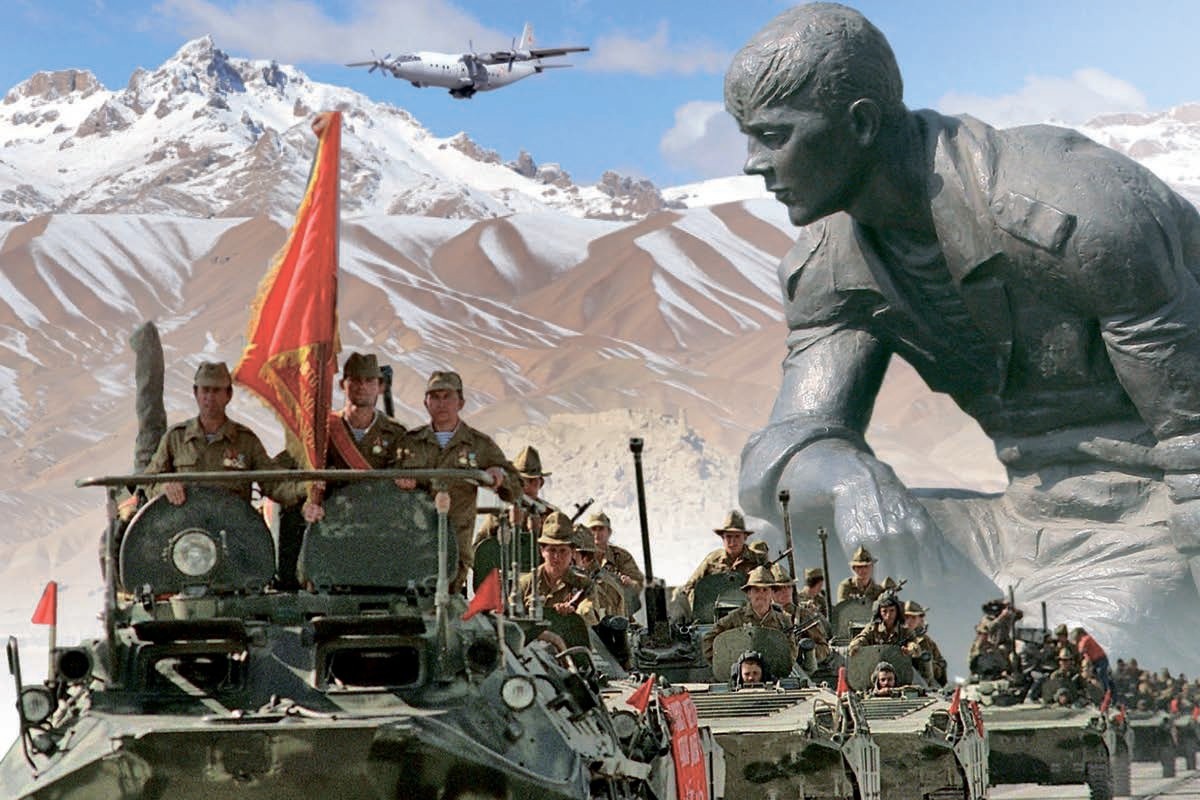 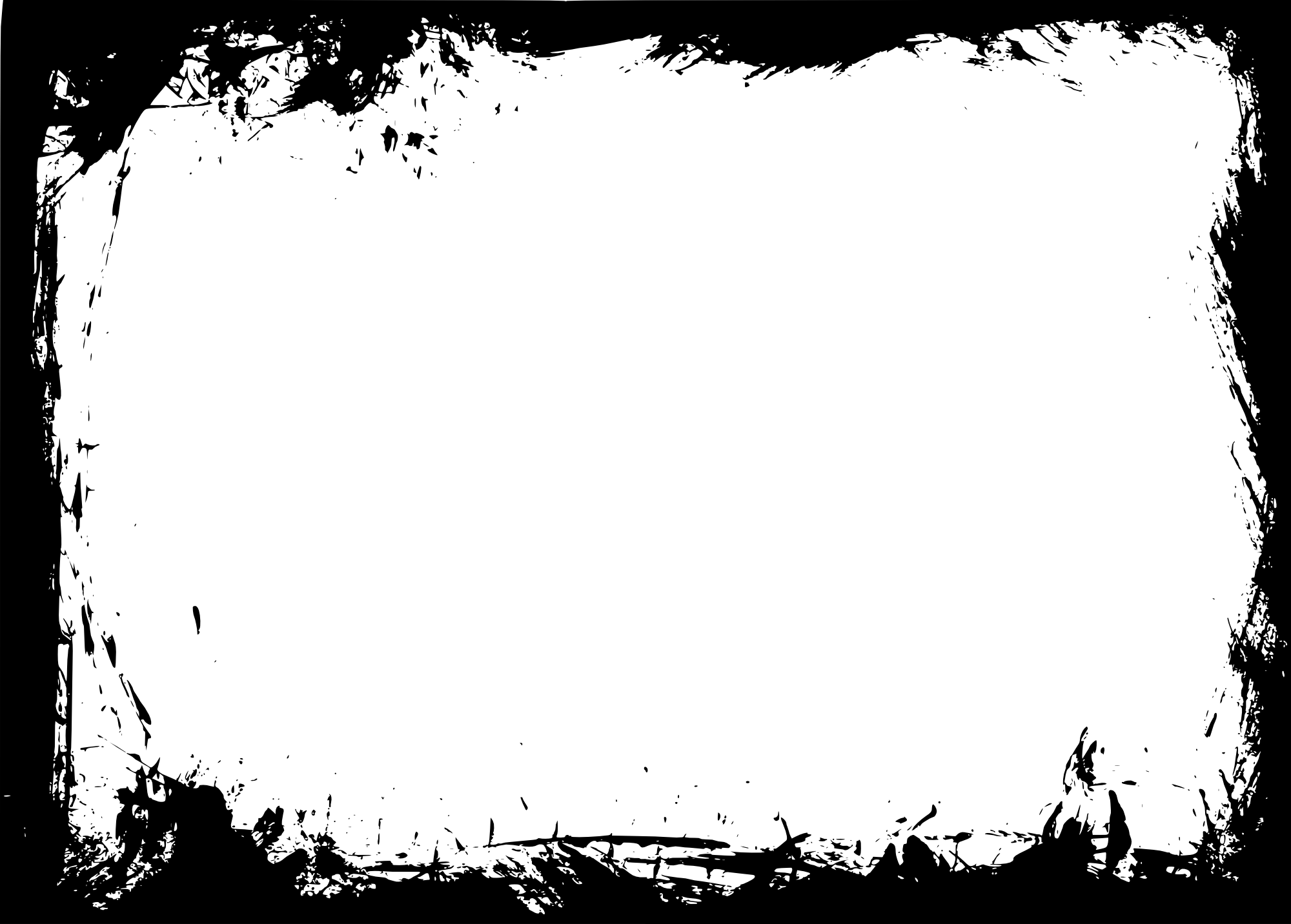 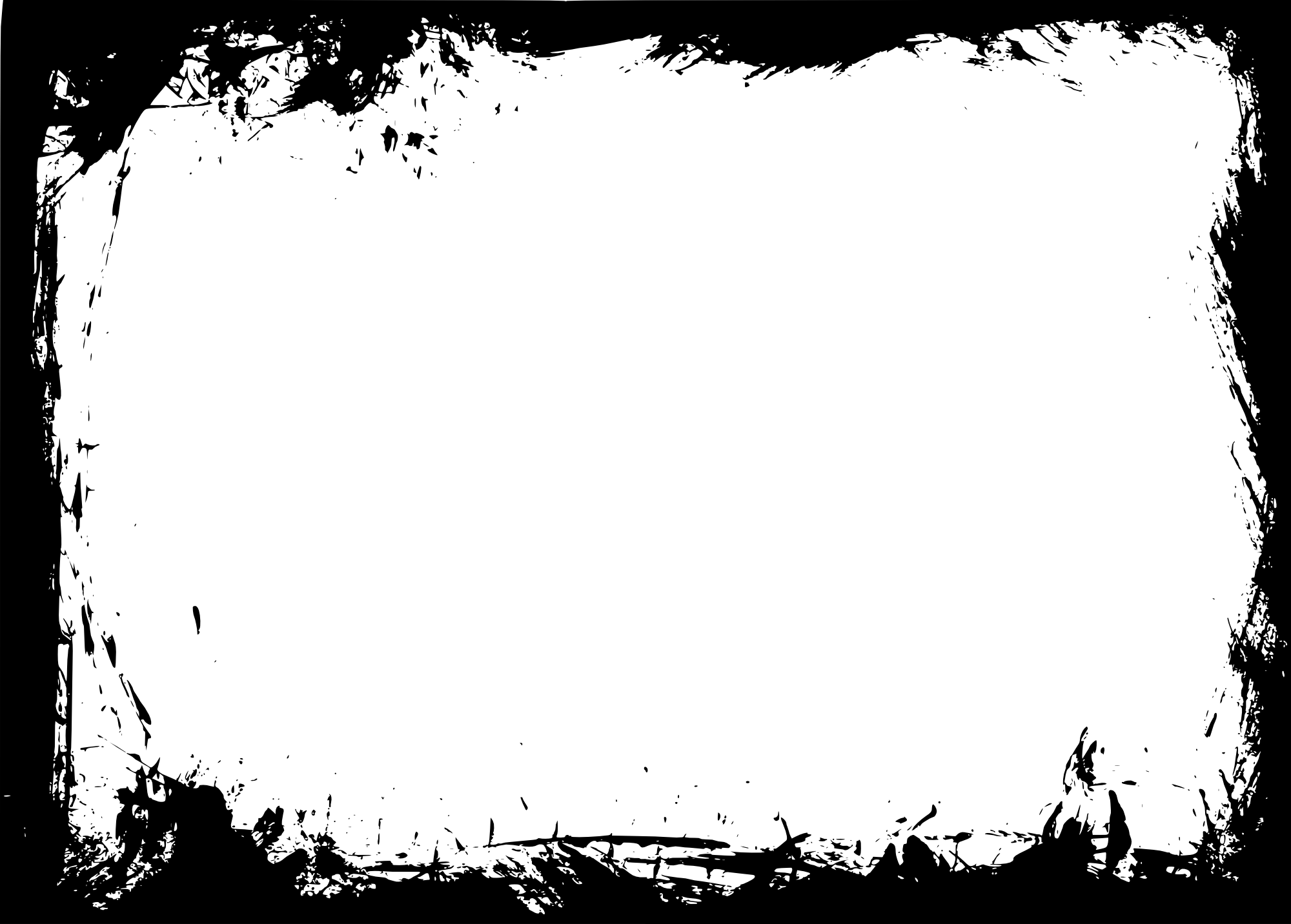 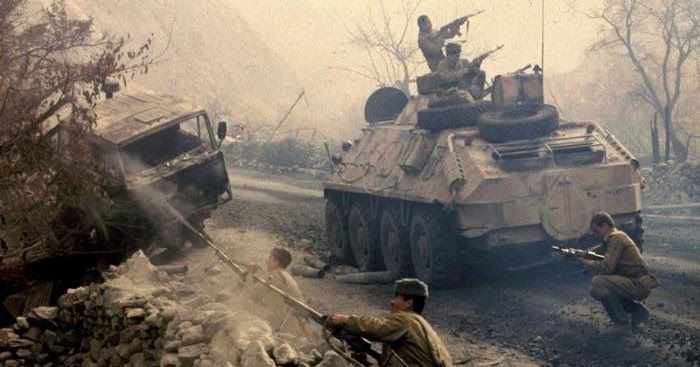 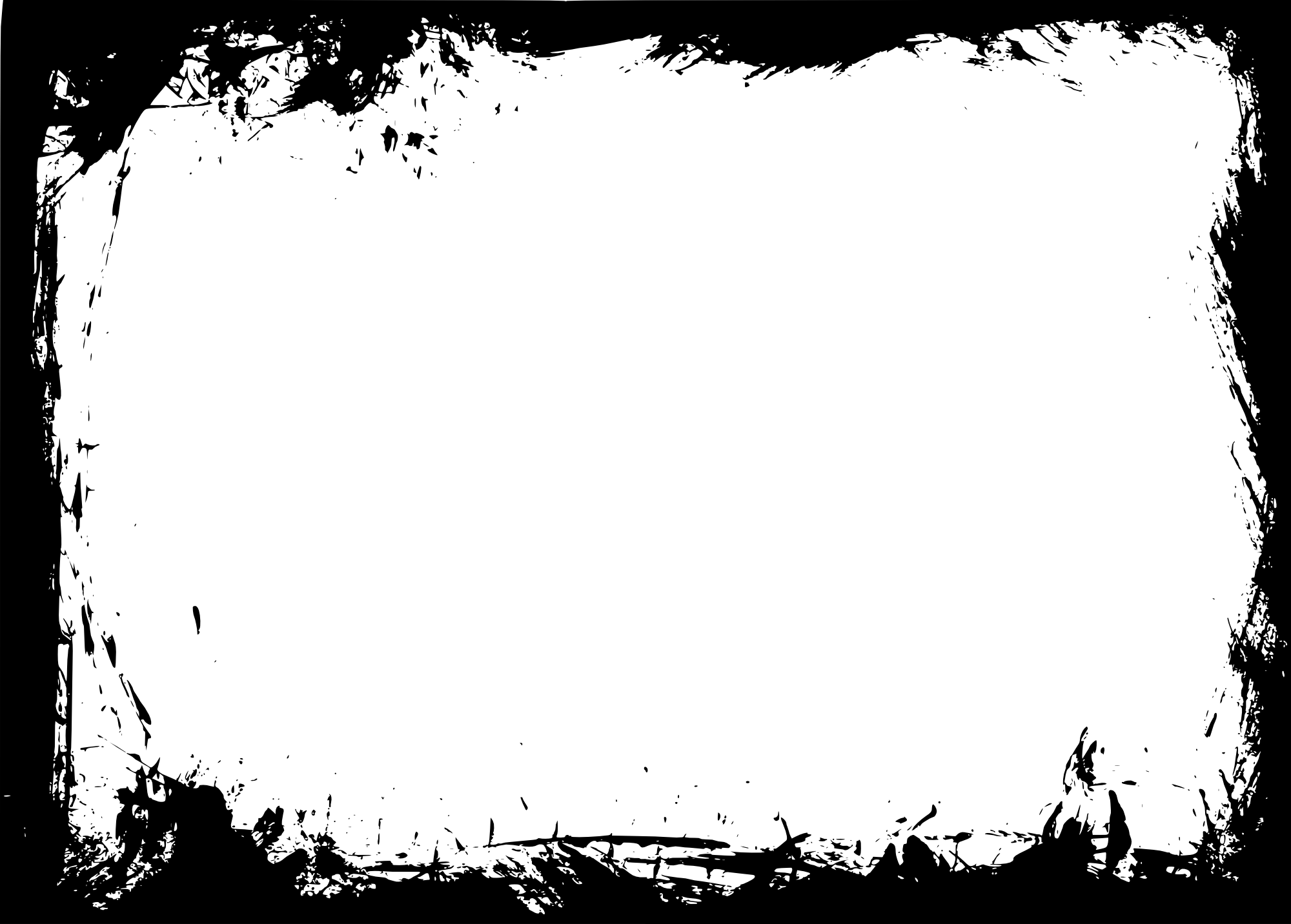 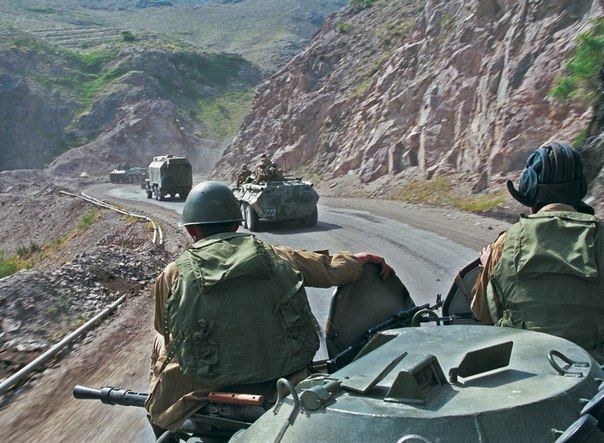 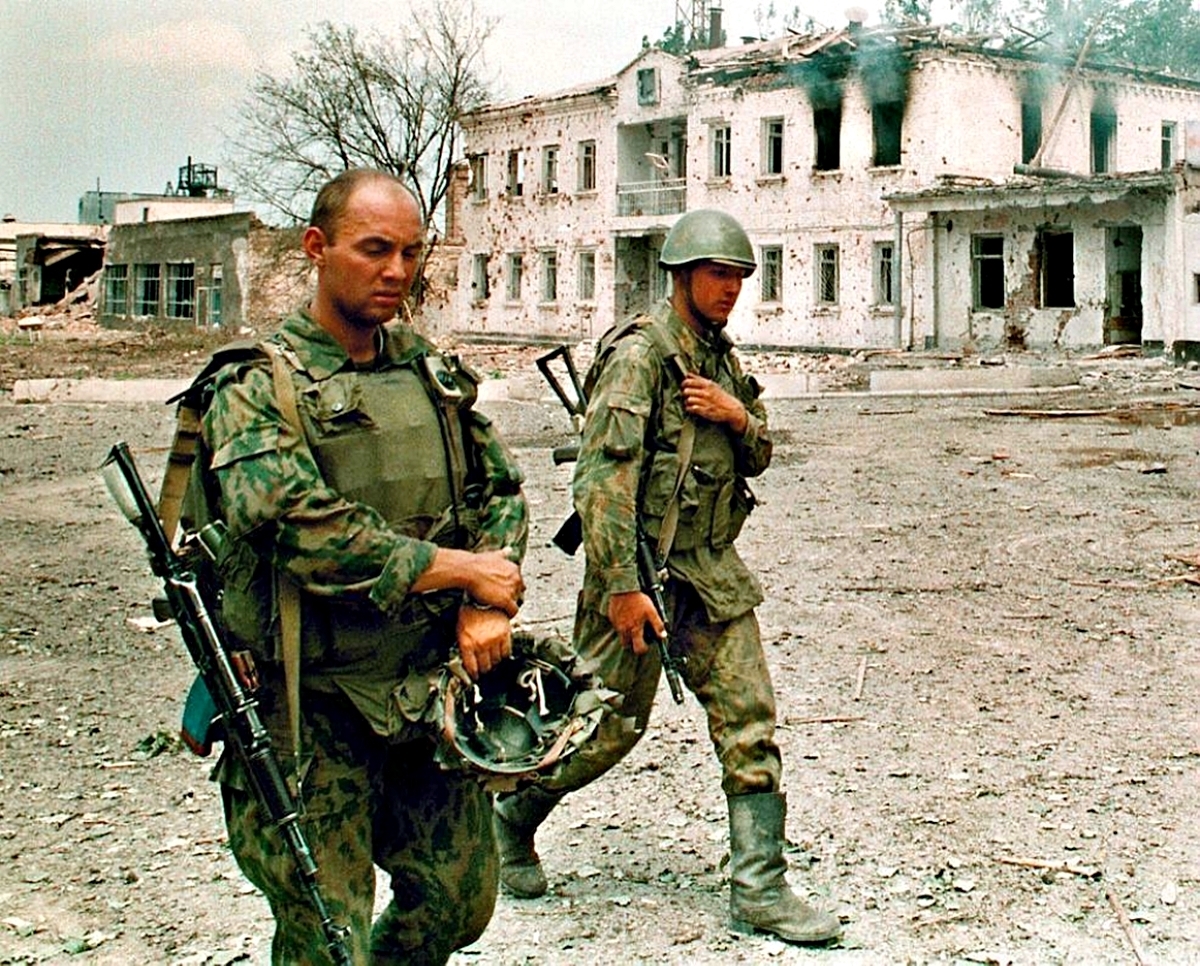 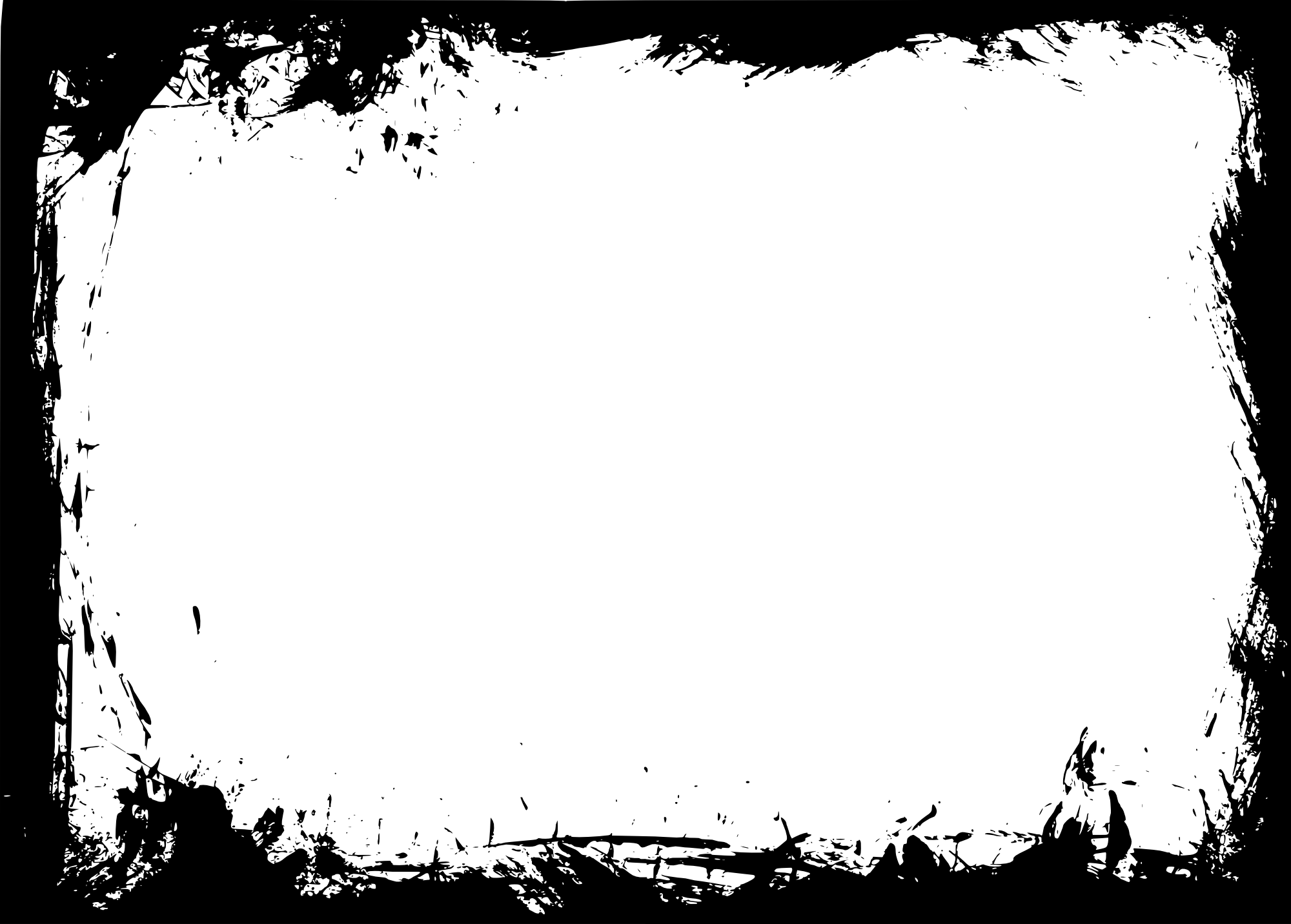 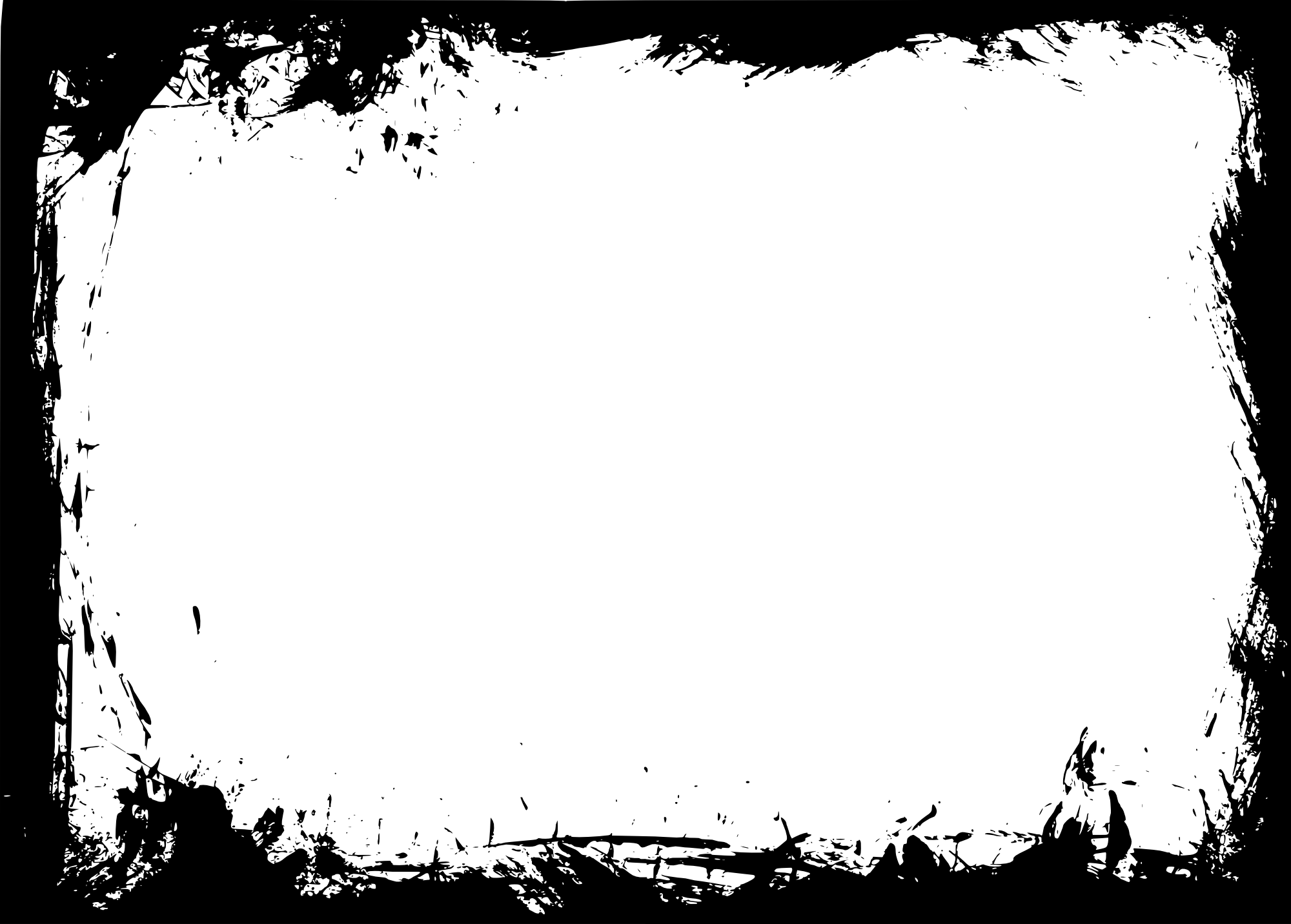 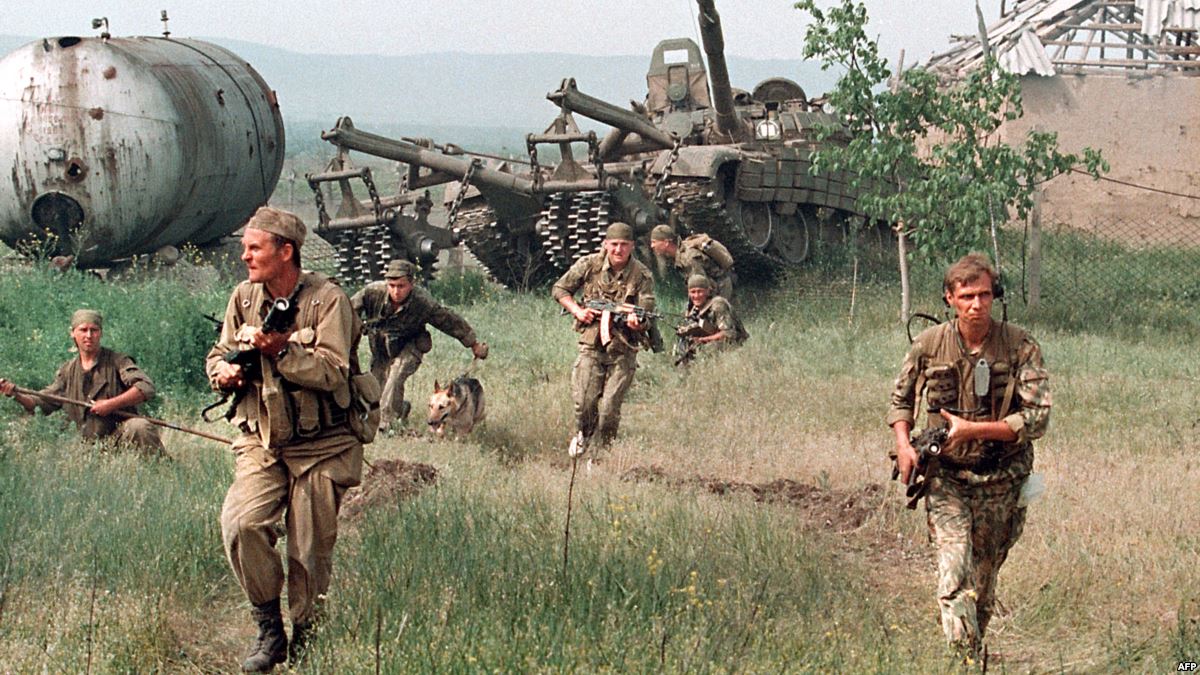 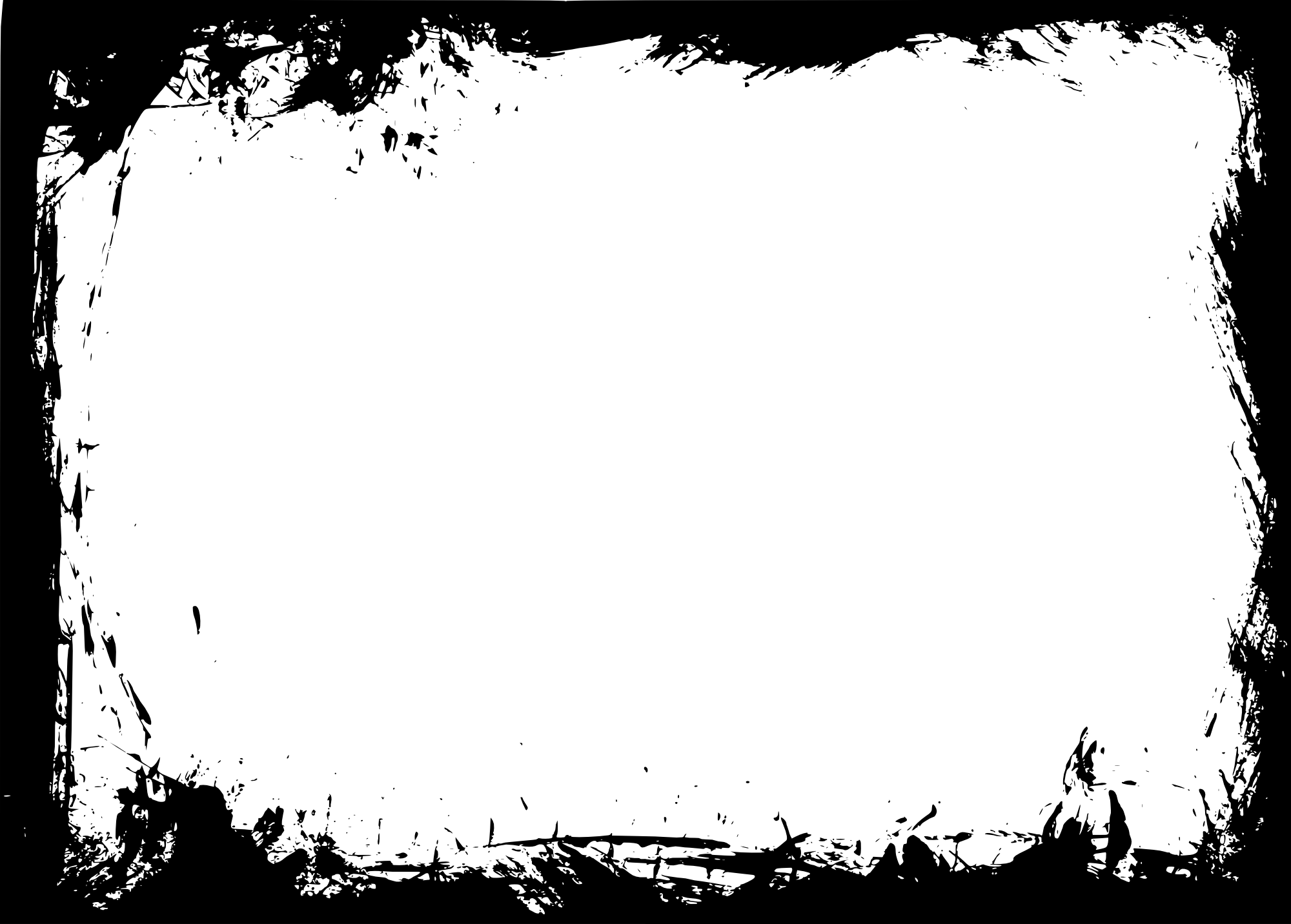 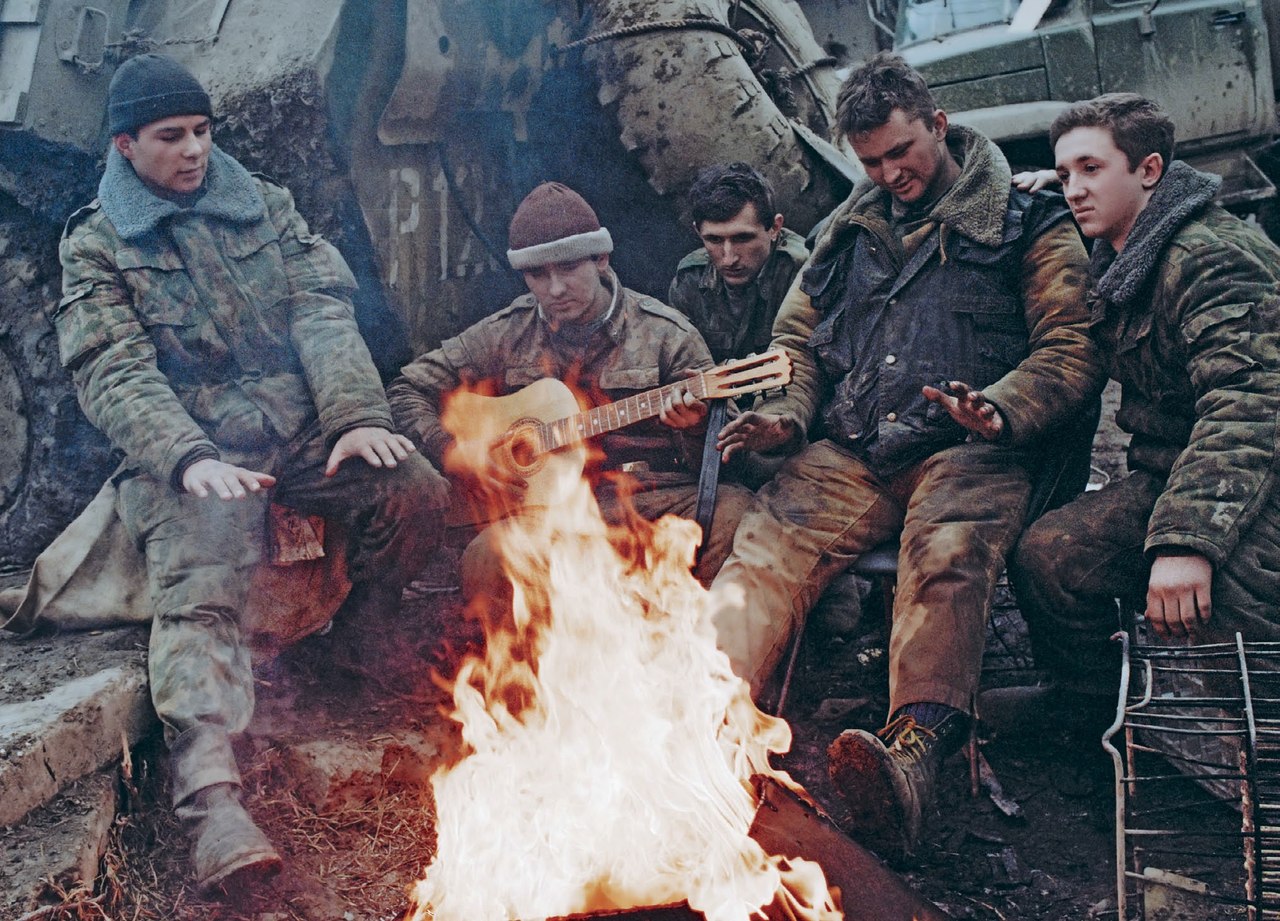 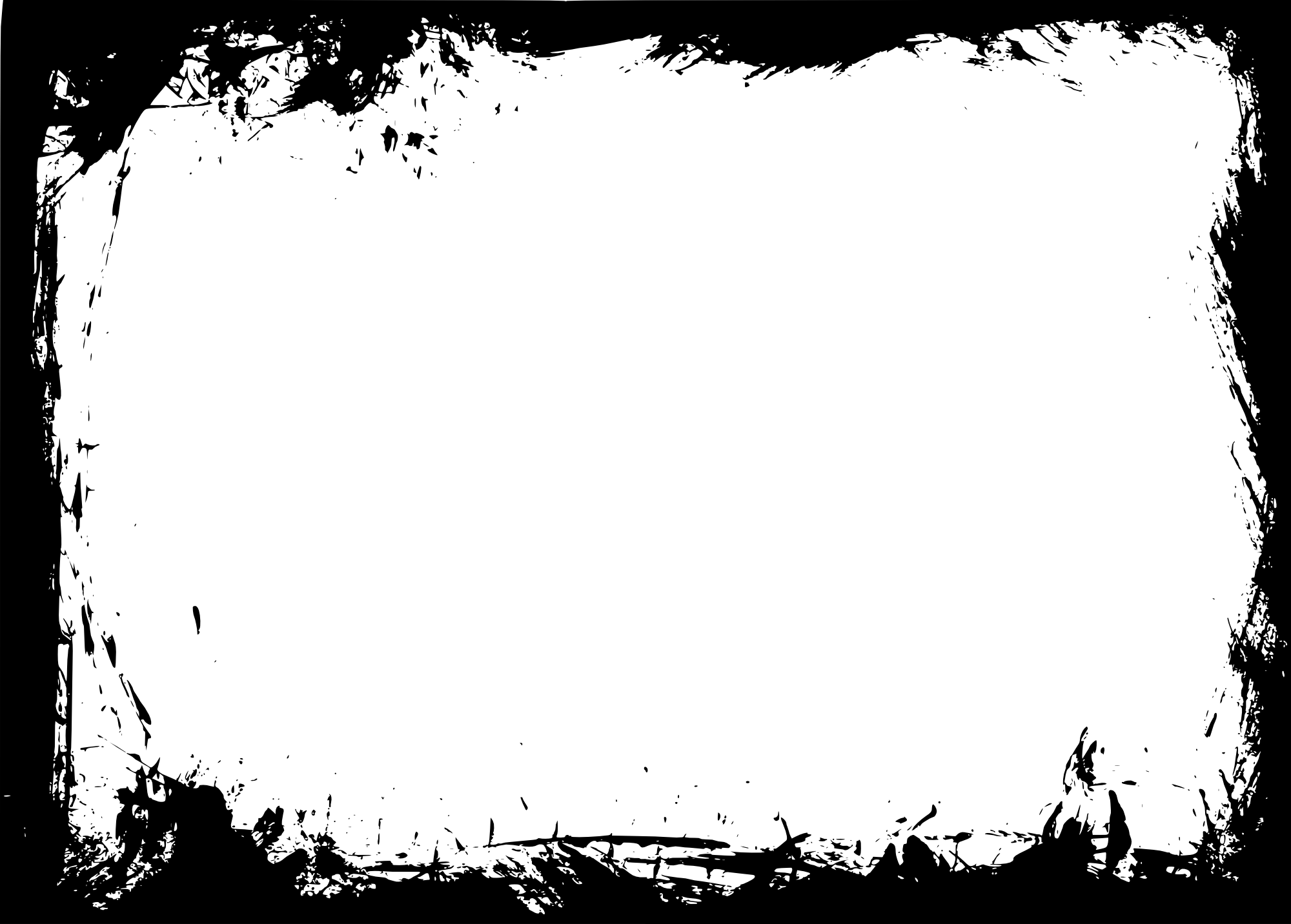 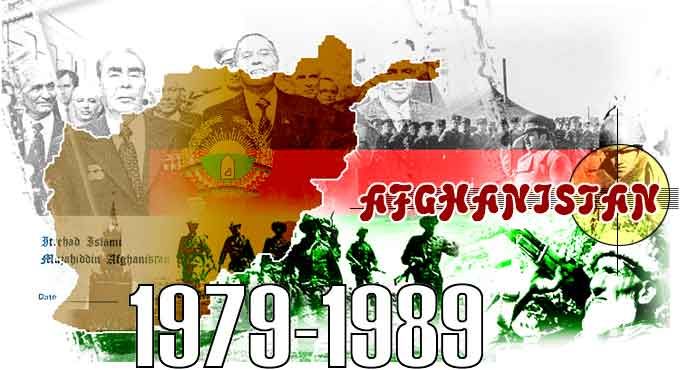 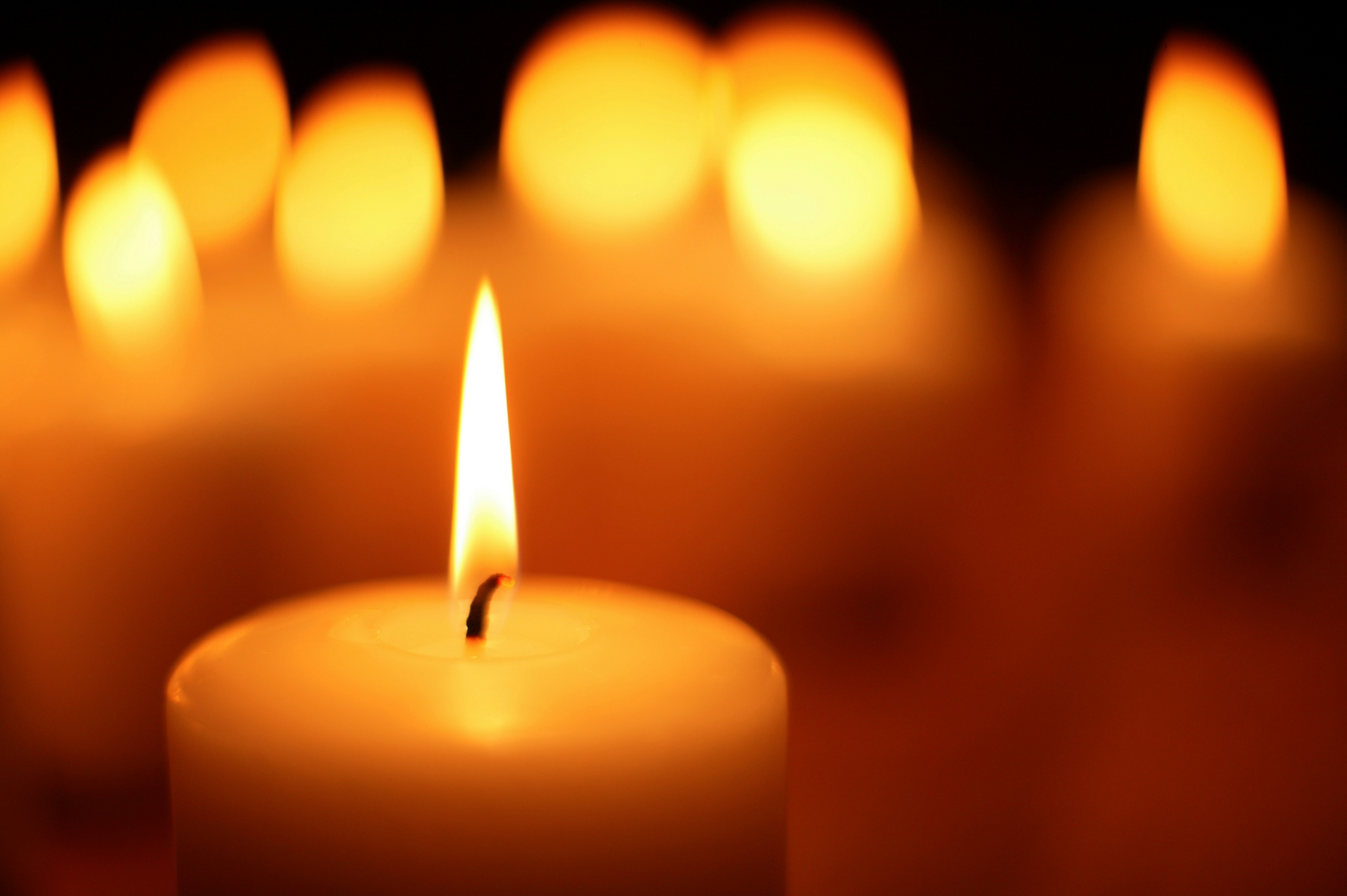 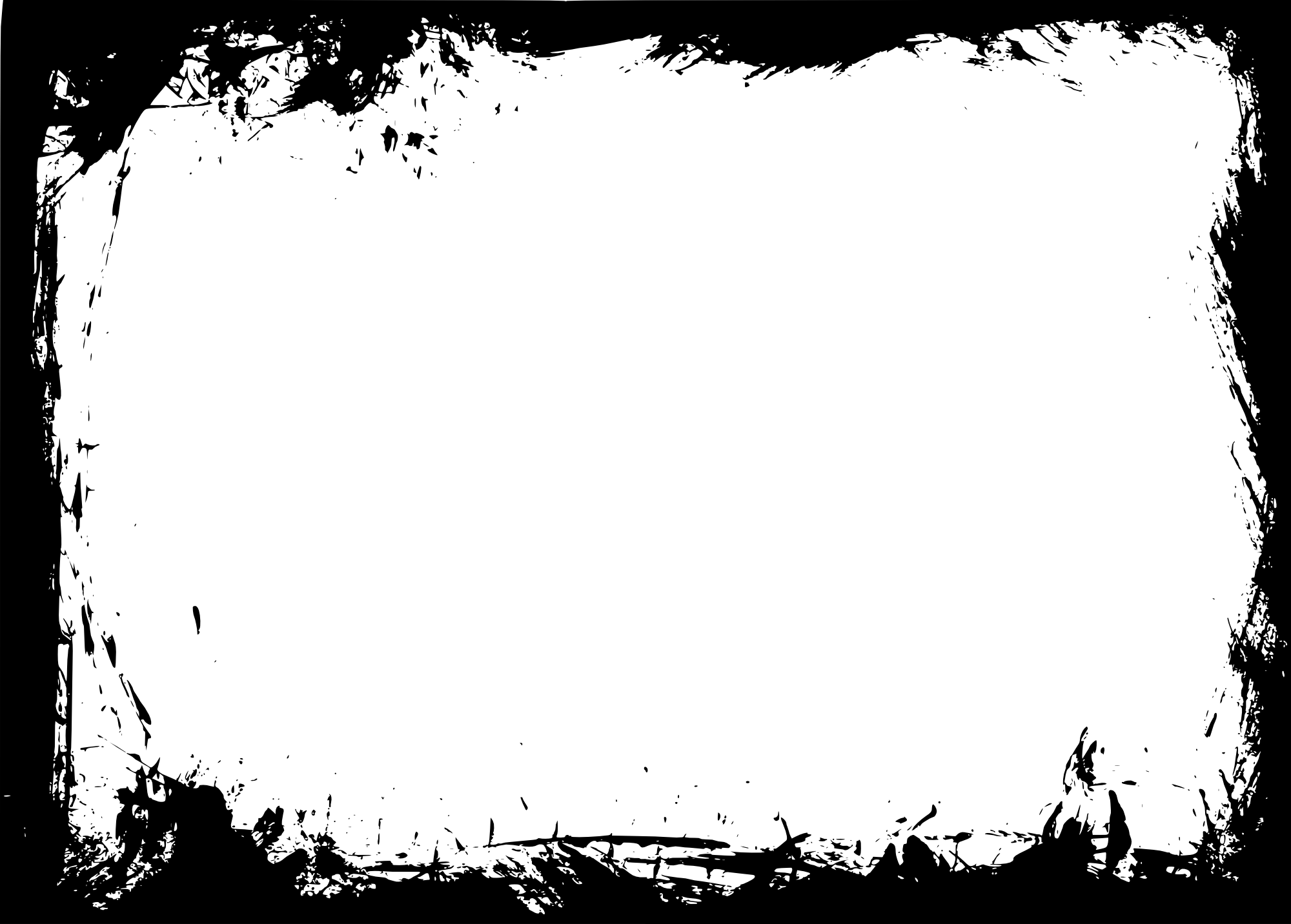 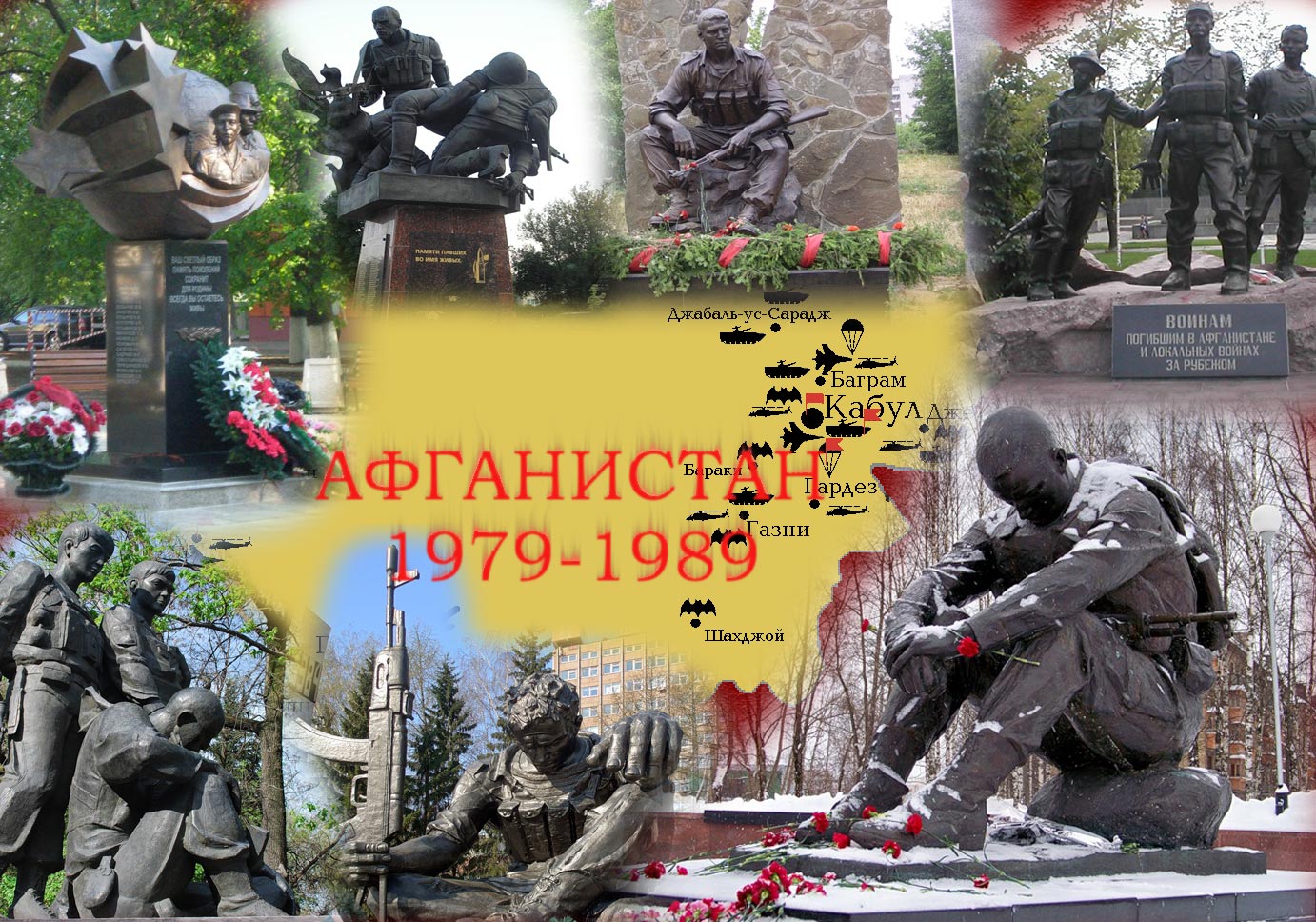